НПК «Педагогическое наследие: традиции и современность»
Реализация принципа наглядности на уроках математики через приёмы мнемотехники
Выполнила
учитель математики
МБОУ « Гимназия п. Нижний Куранах»
Алданского района
 Максимова Анна Александровна
2023
«Кто не замечал над собою, что в памяти нашей сохраняются с особенной прочностью те образы, которые мы воспринимаем сами посредством созерцания, и что к такой, врезавшейся в нас, картине, мы легко и прочно привязываем даже отвлеченные идеи , которые без того изгладились бы быстро»
К.Д.Ушинский
«Учите ребёнка каким-нибудь неизвестным ему пяти словам - он будет долго и напрасно мучиться, но свяжите двадцать таких слов с картинками, и он усвоит на лету»
 К. Д. Ушинский. 	
Мнемотехника — совокупность специальных приемов и способов, облегчающих запоминание информации и увеличивающих объем памяти путем образования ассоциаций.
Задачи:

Изучить  приёмы мнемотехники.
Показать необходимость использования мнемотехники в старшей школе.
Собрать коллекцию мнемотехник, для школьников и учителей.
Актуальность
Для многих учащихся, запомнить и заучить формулы и правила наизусть трудно. Система образов помогает понять и воспроизвести научную информацию. Применение мнемотехники дает возможность переключения, своеобразного отвлечения от науки на  уровень житейских ассоциаций, игры, воображения и фантазии.
Среди основных мнемонических методов и приемов можно выделить следующие:
Ассоциации. Нахождение ярких необычных ассоциаций, которые соединяются с запоминаемой информацией.
Рифмы. Создание рифмованных фраз и стихотворений, содержащих запоминаемый материал.
Созвучие. Запоминание терминов с помощью созвучных известных слов или словосочетаний
Ключевые слова. Выделение в каждой фразе  одного – двух ключевых слова, припомнив которые немедленно вспоминаешь целиком и всю фразу.
Общие законы запоминания: 

использовать ключевые слова, схемы, таблицы;

чем интереснее, тем легче запомнить;

- чем ярче впечатление от созданного образа, тем прочнее запоминание.
Примеры применения мнемотехник на уроках математики
Приведение подобных слагаемых
8х + 2у + 6х – 10у.
«яблоки » складываем с «яблоками»,  «бананы» — с «бананами».
Запись смешанного числа неправильной дробью
При изучении правила как записать смешанную дробь неправильной ребята 
легко запоминают этот стишок, вместо правила
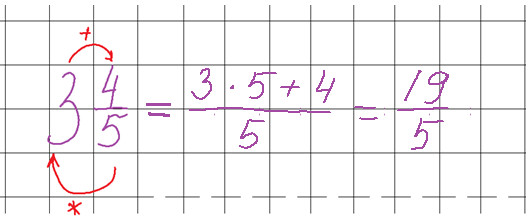 Снизу вверх я умножаю,
И числитель прибавляю,
Знаменатель оставляю.
Распределительное свойство умножения
«Правило фонтанчика»
При изучении распределительного свойства умножения можно использовать ассоциацию «Фонтанчик»:
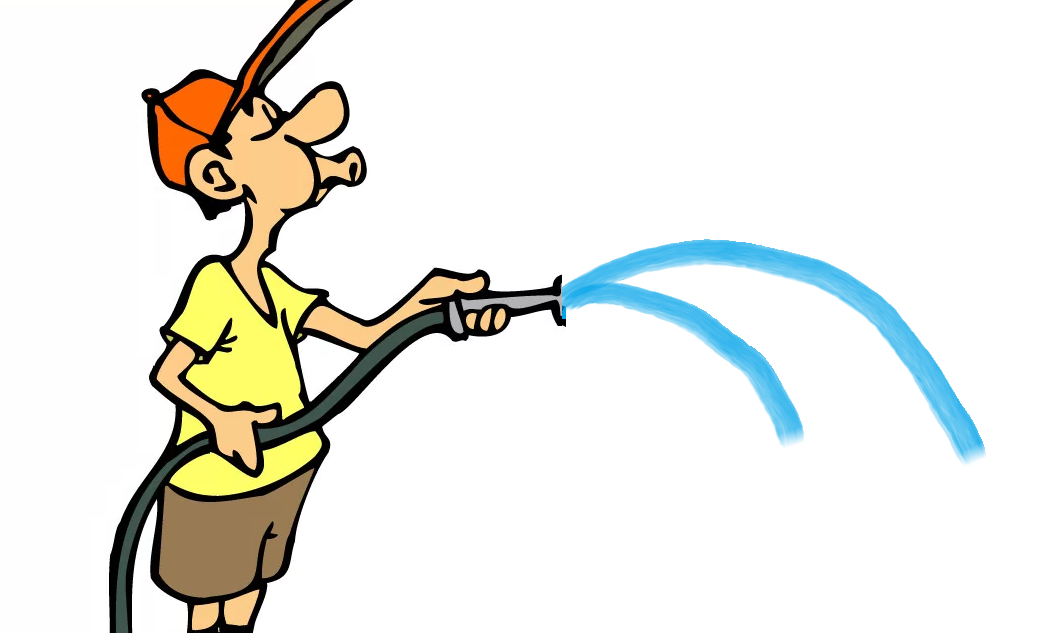 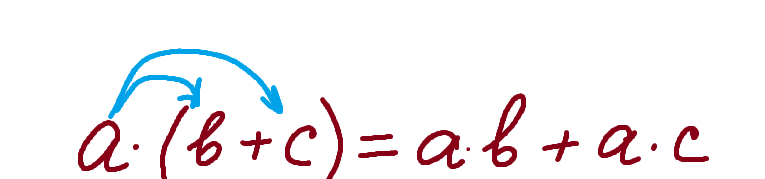 Решение уравнений
При решении уравнений учащиеся имеют проблемы со знаками при переносе слагаемых.3х+5=2х-10Проговариваем правило так: Знак равенства- это река. При переходе через реку с одного берега на другой , одежда у слагаемых намокает, значит надо ее сменить, то есть поменять знак.
Сложение положительных и отрицательных чисел

В этой теме два правила – сложение чисел с одинаковым знаком и сложение чисел с разными знаками. Обучающиеся как правило испытывают трудности в их применении.

Рассказываю сказку:  две армии  —  армия  отрицательных и армия положительных чисел. При встрече солдат одной армии, они объединяются под своим флагом. При встрече солдат разных армий, начинается битва. Победит та армия, представителей которой больше. «Оставшиеся в живых» поднимают свой флаг.
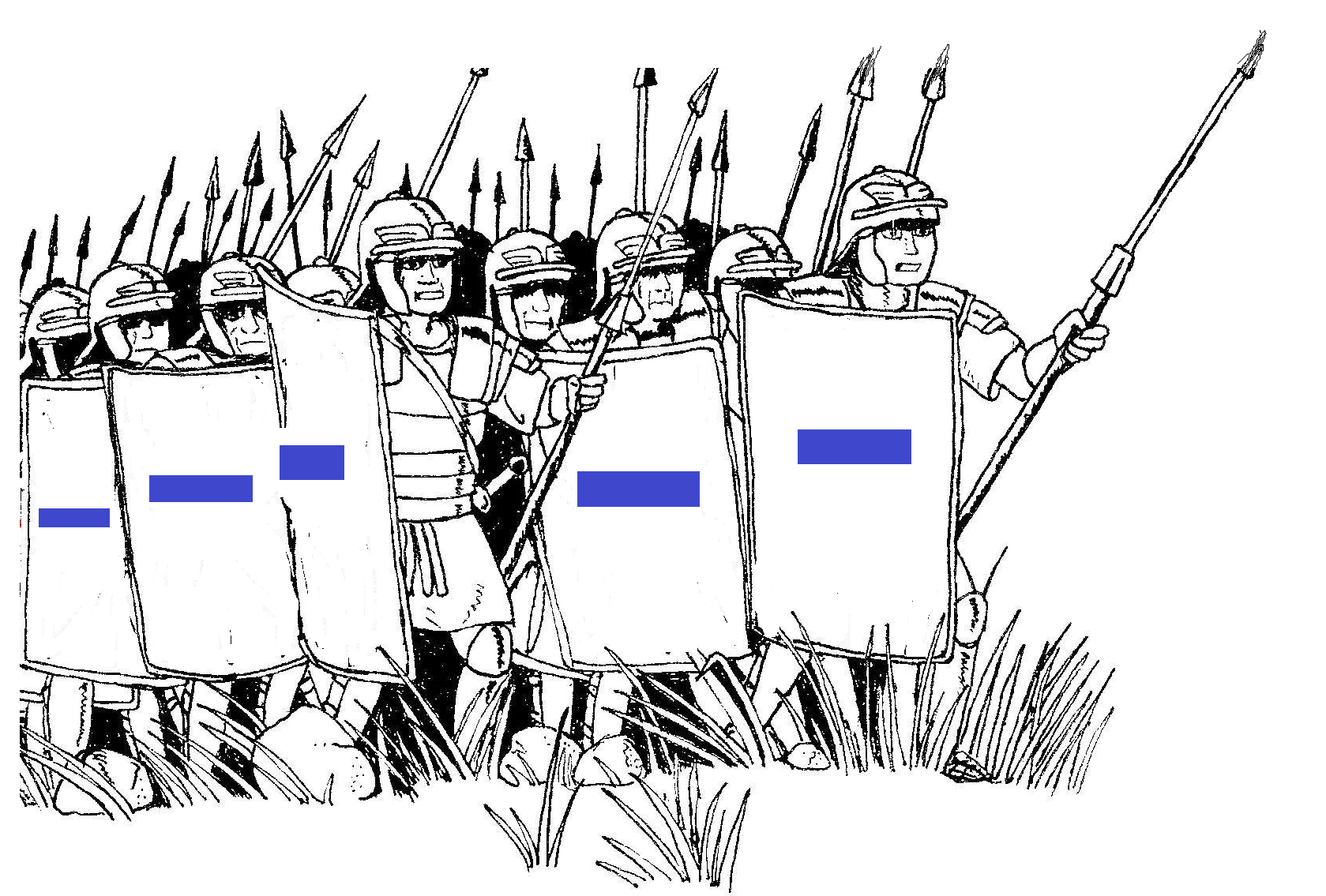 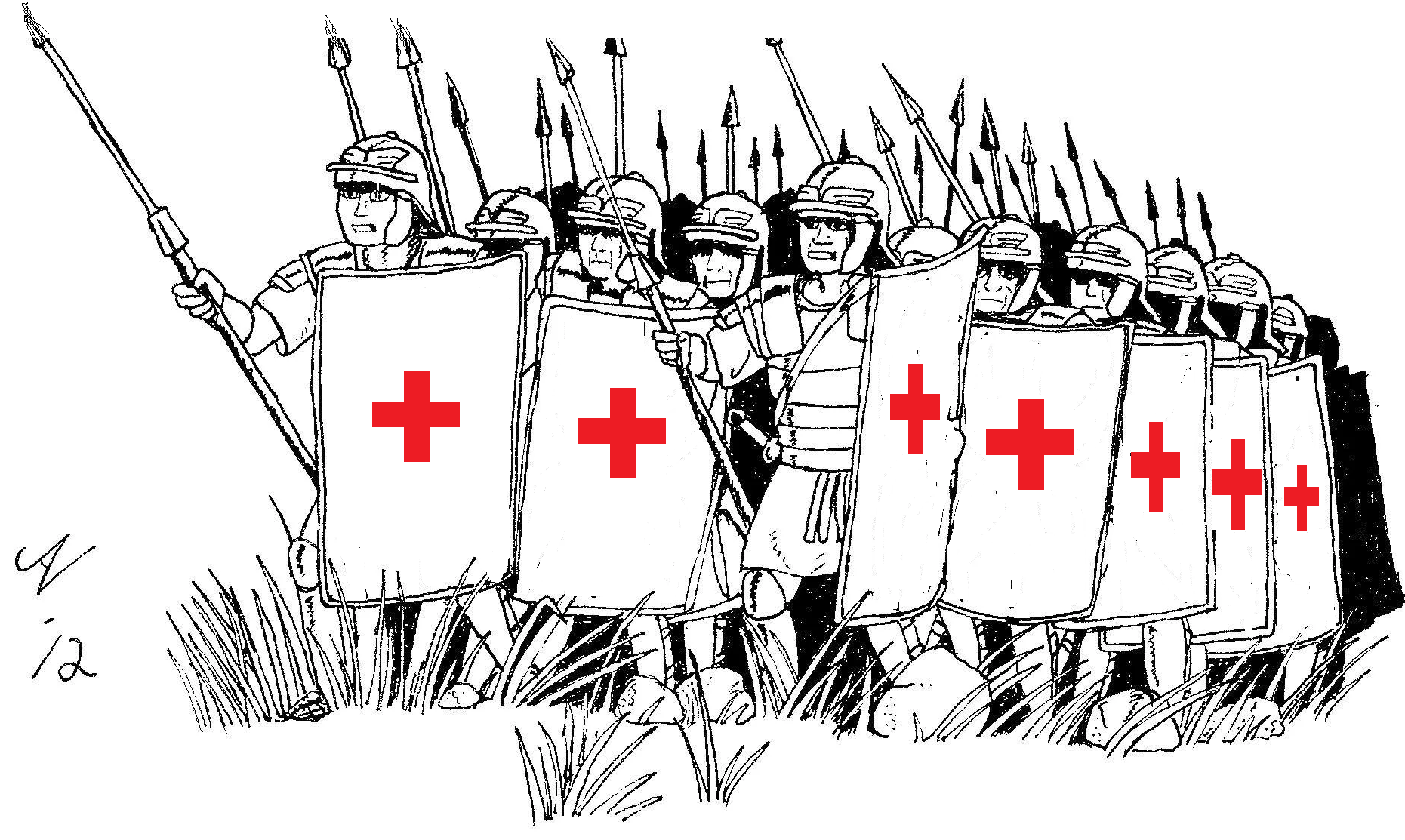 Построение точки на плоскости

При построении точки на координатной плоскости ,следует придерживаться такого правила: первоначально заходим в подъезд,
а затем поднимаемся на этаж (х-подъезд; у-этаж)
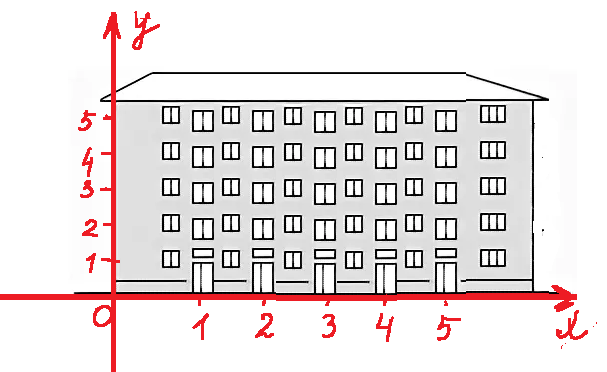 Решение неравенств

Чтобы  правильно  заштриховать   множество решений неравенства на числовой прямой, воспринимаем знак неравенства как стрелку. Стрелка указывает направление штриховки.
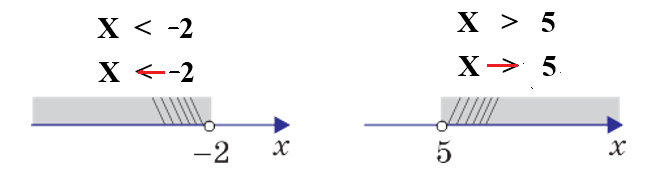 Знаки «больше» и «меньше»

Один из случаев, когда нужно запомнить два понятия по определению, то есть без логичес- кого обоснования. В советское время советова- ли мысленно перечеркнуть нижнюю часть зна- ка: если получится 7, то это знак «больше», если 4 — то знак «меньше».




        Больше:     цифра 7, большое число. Меньше:   цифра 4, маленькое число.
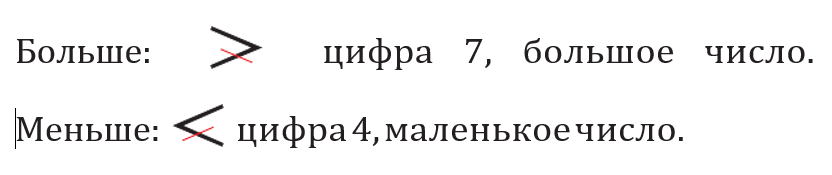 Запоминание значений математических констант π и е
Экспоненту помнить
 Способ есть простой:
Два и семь десятых
Дважды Лев Толстой
(1828 – год рождения Льва Толстого)
Чтобы нам не ошибиться,
 Надо правильно прочесть:
 Три четырнадцать пятнадцать,
 Девяносто два и шесть.
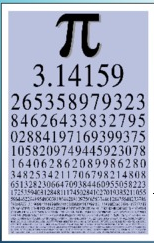 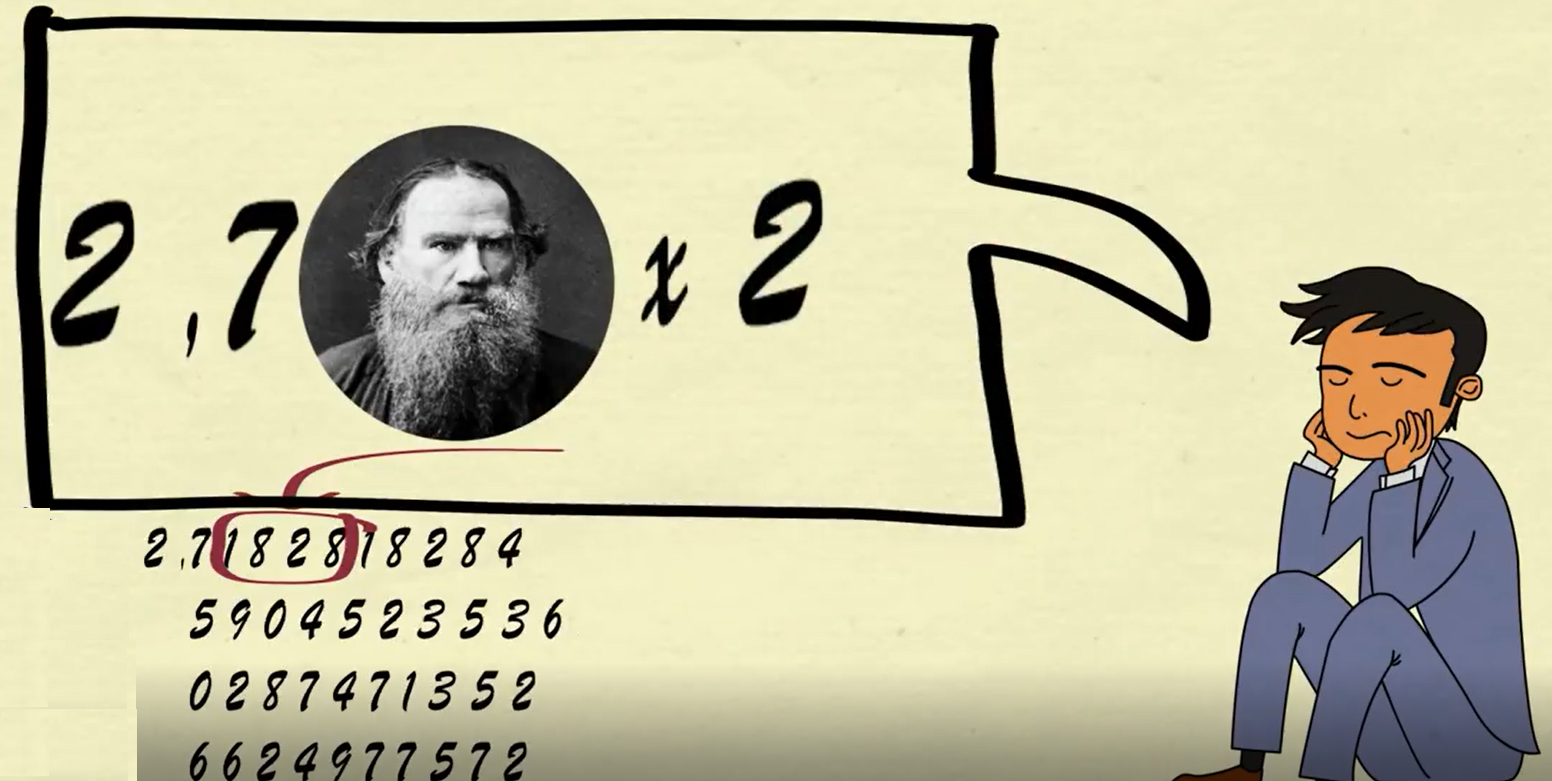 В разделе «Тригонометрия» большое количество тригонометрических формул, которые ребята плохо запоминают. На помощь придет мнемотехника.
Определение тригонометрических функций

Еще один из случаев, когда нужно запомнить два понятия по определению,
 а значит, возникает возможность их перепутать.
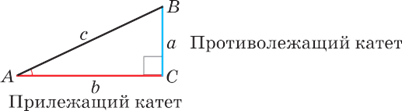 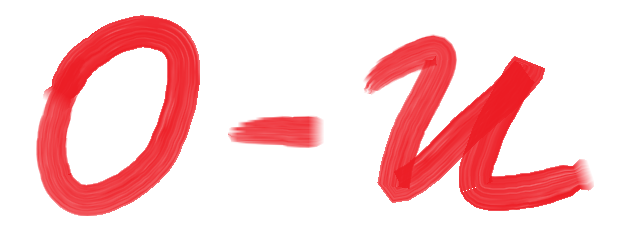 сИнус — прОтиволежащий катет к гипотенузе;

 кОсинус — прИлежащий катет к гипотенузе.

Применение чередования букв О и И
Решение простейших тригонометрических уравнений 
   sinx = a,  cosx=a 
 Ребята забывают, какую хорду и в каком случае нужно рассматривать. Поможет произнесение слов «синус» и «косинус». Ударная гласная «и» вытягивает рот в направлении «↔», значит на круге при решении уравнения  sinx = a надо провести горизонтальную хорду, ударная «о» вытягивает рот в направлении «↕», значит при решении уравнений вида cosx=a будем проводить вертикальную хорду
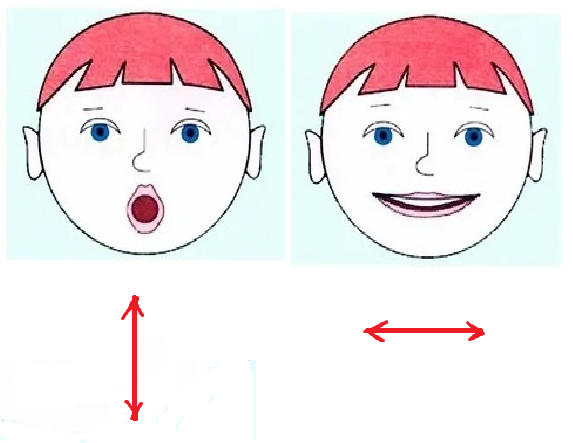 Знаки тригонометрических функций.

Обучающиеся как правило запоминают, что у тангенса и котангенса знаки располагаются крест-накрест, но путают, знаки синуса и косинуса. Я подсказываю правило: произносим слова «синус» и «косинус» выделяя ударную гласную и фиксируя при этом, в каком направлении вытягивается рот. При произнесении слова «синус» ударная гласная «и» вытягивает рот в направлении «↔», значит, у синуса знаки расположены горизонтально. Аналогично, при произнесении слова «косинус», ударная гласная «о» вытягивает рот в направлении «↕», значит, у косинуса знаки расположены вертикально.
Вторая производная и выпуклость функции
Используем «правило смайлика».
Правило: Если вторая производная отрицательная, то функция выпуклая вверх.
                   Если вторая производная положительная, то функция выпуклая вниз.
Ассоциация:  если «минус», то «смайлик» грустный,
                          если «плюс», то «смайлик» веселый .
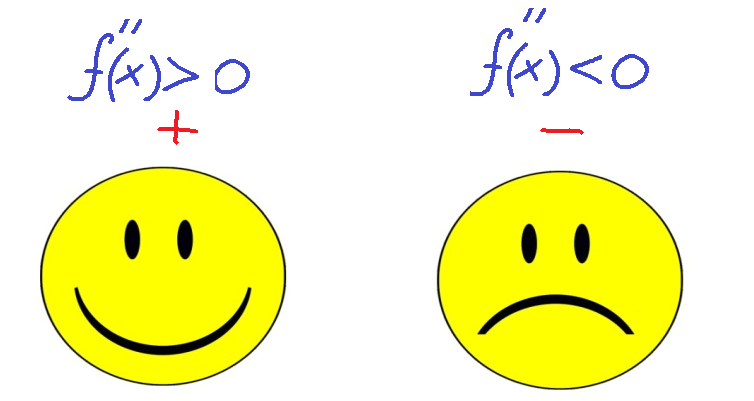 Правило запоминания формул сокращенного умножения




В формулах сокращенного умножения всегда длинная левая часть дополняется  короткой правой и наоборот. 
Потеря удвоенного произведения в формулах квадрата двучлена самая распространенная ошибка.
Дети видят, что если левая и правая части тождества становятся короткими- формула неверна.
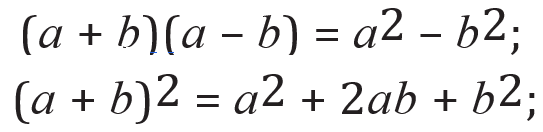 Решение простейших тригонометрических уравнений sinx = a, cosx=a
При решении простейших тригонометрических уравнений первые три функции sin x, tg x,ctg x имеют период  π, а функция cos x период  2π
Во всех формулах есть πn. Кроме формулы с арккосинусом.
 Там стоит 2πn. Ключевое слово - два. В этой же единственной формуле стоят два знака в начале. Плюс и минус. И там, и там - два. Так что, если вы написали два знака перед арккосинусом, легче вспомнить, что в конце будет 2πn.
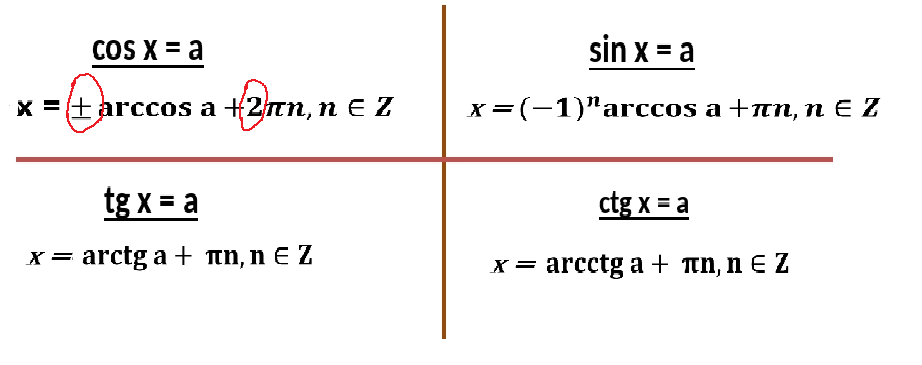 Заключение
Приемы мнемотехники помогают реализовать важнейший дидактический принцип обучения - принцип наглядности. Это шанс для слабых учащихся запомнить объяснение, правило, алгоритм, формулу.

 приёмы мнемотехники на уроках математики необходимы так как это: 
позволяет сделать обучение простым и доступным для каждого ученика; 
развивает память учащихся, ребята могут с легкостью вспомнить правила и формулы;
приемы находят живой отклик у ребят и это позволяет повысить интерес к предмету.
СПАСИБО ЗА ВНИМАНИЕ!